Consumer Safety
FOOD & DRUG COMPLIANCE
DRUGS AND MEDICAL DEVICES (DMD) COMPLIANCE 2023 CALENDAR YEAR END REPORT
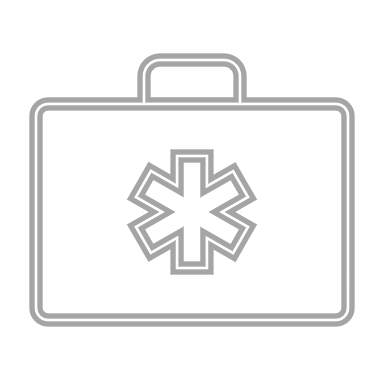 Food & Drug Compliance Flowchart
Cases referred to Compliance
Ten (10) cases were referred in total:

All ten (10) cases were triaged through Compliance Review Committee (CRC)
Outcomes
After triage at CRC:

Nine (9) Notice of Violation (NOV) letters were cleared to be issued

Four (4) case were referred to the Attorney General

One (1) case was closed without pursuit
Informal Conference (IC)
Four (4) cases were heard at an IC:  

All four (4) cases were settled after the IC
Orders & Agreements Processed
7 Agreed Orders/ Acceptance Orders (AO)
 An Agreed Order is issued after an informal conference, to document and memorialize the settlement agreement reached between a Respondent and the Department.

An Acceptance Order is issued when a Respondent accepts the proposed disciplinary action in the Department’s Notice.

4 Attorney General (AG) Referrals
4 cases were referred to the AG for further administrative and/or judicial remedies on Respondents who failed to and/or refuse to comply with a final order.
Cases Closed With or Without Monitoring
Cases that have a finalized Order or an Agreement are either:

Closed with monitoring 
Terms and conditions to be met are still pending

Closed without monitoring 
All terms and conditions are met
Cases Closed With or Without Monitoring Continued
5 cases were closed with monitoring

5 cases were closed without monitoring
Ongoing trends
For  more information regarding Compliance Consumer Safety policies and protocols, please click on the link below: 

                    Consumer_Safety_Unit_Procedure_Manual_122123.pdf
Thank You                        and              Happy New Year!